PROGRAM STRUCTURE
CSC 111
Outline
1. Programming Approaches
2. Object-Oriented Programming
3. Program Structure
4. Output Statements
2
1. PROGRAMMING APPROACHES
Two programming approaches are known:
The Structured Programming
Also known as modular programming.
The problem is divided into smaller sub-problems (modules).
Each sub-problem is then analyzed and solved.
The solutions of all sub-problems are then combined to solve the overall problem.
Examples of such programming model languages include Pascal, Fortran and C.
The Object-Oriented Programming
Identify the components of the problem. These are called objects.
For each object, identify the relevant data & operations (methods) to be performed on that data.
Define the relationship between each object and the other.
Examples of programming languages that follow such model are C++ and Java.
OBJECTS
METHODS
DATA
3
2. OBJECT-ORIENTED PROGRAMMING
EXAMPLE 1
A program is needed by a local store that rents videos to customers. Identify the objects of such program. Also, specify the data and methods for each identified object.
Objects:
Video
Customer
Customer
Data
Customer name
Customer ID
VIP
Methods
Add a customer
Remove a customer
Video
Data
Movie name
Starring actors
Production company
Production date
Number of copies in the store
Methods
Reduce number of copies
Add number of copies
4
2. OBJECT-ORIENTED PROGRAMMING
EXAMPLE 2
A program is needed by a university Registrar. Identify the objects of such program. Also, specify a few data and methods for each identified object.
Objects:
Student
Course
Course
Data
Course code
Course name
Pre-requisites
Co-requisites
Methods
Add a course
Remove a course
Define schedule
Student
Data
Student name
Student ID
GPA
Methods
Add a student
Remove a student
Print a student’s schedule
Update a student’s GPA
5
3. PROGRAM STRUCTURE
PROGRAM  LAYOUT
1
2
3
4
5
6
7
8
9
10
11
// import necessary libraries
public class ProgramLayout
{
   public static void main (String[] args)
      {
         // Declaration section: to declare needed variables
         // Input section: to enter values of used variables
         // Processing section: processing statements
         // Output section: display program output
      } // end main
} // end class
6
4. OUTPUT STATEMENTS
PROGRAM 1
1
2
3
4
5
6
7
8
1
// This is my first Java program
public class Welcome
{
   public static void main (String[] args)
      {
         System.out.println (“Welcome to Java”);
      }
}
Welcome to Java
The following is a simple Java program:
When you compile and execute this program, you will get the following output:
7
4. OUTPUT STATEMENTS
PROGRAM 1 - EXPLAINED
1
2
3
4
5
6
7
8
// This is my first Java program
public class Welcome
{
   public static void main (String[] args)
      {
         System.out.println (“Welcome to Java”);
      }
}
8
4. OUTPUT STATEMENTS
PROGRAM 1 – EXPLAINED (cnt’d)
1
2
3
4
5
6
7
8
// This is my first Java program
public class Welcome
{
   public static void main (String[] args)
      {
         System.out.println (“Welcome to Java”);
      }
}
9
4. OUTPUT STATEMENTS
PROGRAM 1 – EXPLAINED (cnt’d)
1
2
3
4
5
6
7
8
// This is my first Java program
public class Welcome
{
   public static void main (String[] args)
      {
         System.out.println (“Welcome to Java”);
      }
}
10
4. OUTPUT STATEMENTS
PROGRAM 1 – EXPLAINED (cnt’d)
1
2
3
4
5
6
7
8
// This is my first Java program
public class Welcome
{
   public static void main (String[] args)
      {
         System.out.println (“Welcome to Java”);
      }
}
In Java programs, braces are nested. In other words, the brace that opens first, closes last. (Refer to the figure)
11
4. OUTPUT STATEMENTS
PROGRAM  2
1
2
3
4
5
6
7
8
9
10
11
1
2
/* Author name: XYZ
    This is another simple Java program 
*/
public class SimpleProgram
{
   public static void main (String[] args)
      {
         System.out.println (“The sum of 2 and 3 is ” + 5);
         System.out.println (“7 + 8 = “ + (7 + 8) );
      }
}
The sum of 2 and 3 is 5
7 + 8 = 15
The program output is as follows:
12
4. OUTPUT STATEMENTS
PROGRAM  2 – EXPLAINED
1
2
3
4
5
6
7
8
9
10
11
/* Author name: XYZ
    This is another simple Java program 
*/
public class SimpleProgram
{
   public static void main (String[] args)
      {
         System.out.println (“The sum of 2 and 3 is ” + 5);
         System.out.println (“7 + 8 = “ + (7 + 8) );
      }
}
13
4. OUTPUT STATEMENTS
PROGRAM  2 – EXPLAINED (cnt’d)
1
2
3
4
5
6
7
8
9
10
11
/* Author name: XYZ
    This is another simple Java program 
*/
public class SimpleProgram
{
   public static void main (String[] args)
      {
         System.out.println (“The sum of 2 and 3 is ” + 5);
         System.out.println (“7 + 8 = “ + (7 + 8) );
      }
}
The effect of the + operator is determined according to the surrounding operands. If it is between strings, it “concatenates”; if it is between numbers, it “adds”.
14
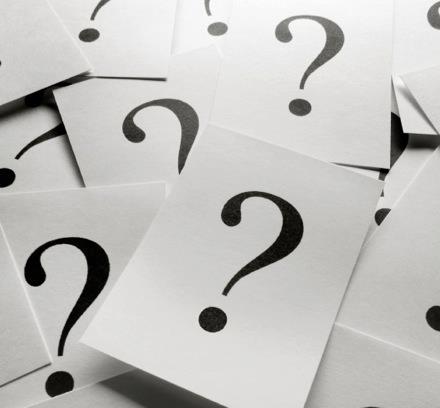 Self-Check Exercises (1)
A program is needed for a local store that rents cars. Identify the objects in this program. Also, specify a few data and methods of each identified object.
A program is needed for a hospital. Identify objects in this program. Also, specify a few data and methods of each identified object.
What is the output of the following program:
1
2
3
4
5
6
7
8
9
// This is an exercise
public class SimpleProgram
{
   public static void main (String[] args)
      {
         System.out.println (“5 multiplied by 8 is ” + 40);
         System.out.println (“5 * 8 = “ + (5 * 8) );
      }
}
15
W2.1 Program Structure
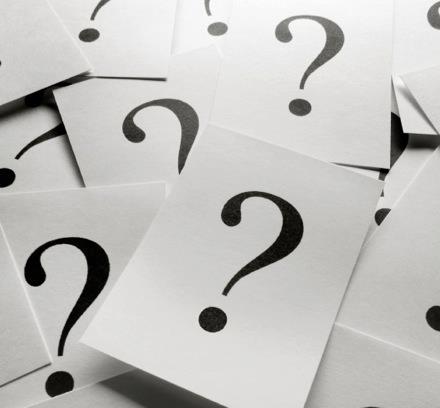 Self-Check Exercises (2)
Consider the following program and answer the questions below:
1
2
3
4
5
6
7
8
9
// This is an exercise
public class SimpleProgram
{
   public static void main (String[] args)
      {
         System.out.println (“5 multiplied by 10 is ” + 50);
         System.out.println (“5 * 10 = “ + “(5 * 10)” );
      }
}
What is the class name in this program?
How many methods are there in this class? What are their names?
Identify the comments
Identify the strings
16
W2.1 Program Structure
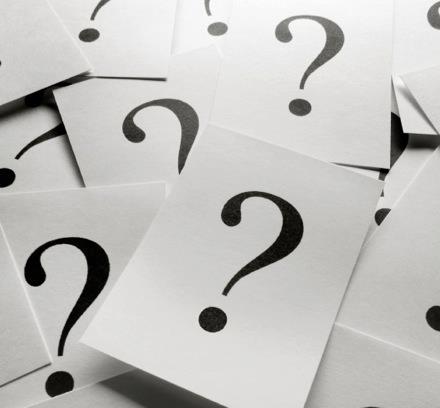 Self-Check Exercises (3)
Detect the errors in the program below: (5 errors)
1
2
3
4
5
6
7
8
/* This is an exercise
public IncorrectProgram
{
   public void Main (String args)
      {
         System.out.println (“I study Java ” + “one”)
         System.out.println (“3 + 7 =  + (7 * 3) );
}
17
W2.1 Program Structure